Fig. 1 Annual Average Confrontation–Friendship Score, 1989–2008.
Source: Yan Xuetong, et al., Zhong Wai guanxi ...
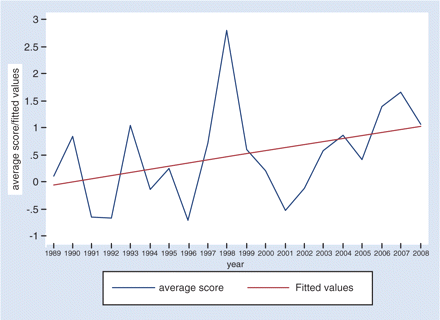 Chinese Journal of International Politics, Volume 4, Issue 1, Spring 2011, Pages 5–29, https://doi.org/10.1093/cjip/por003
The content of this slide may be subject to copyright: please see the slide notes for details.
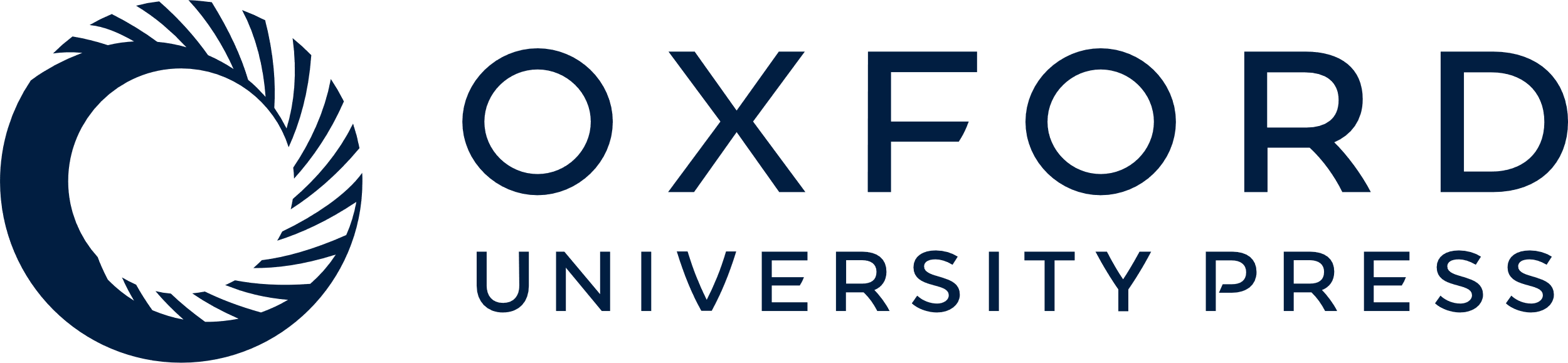 [Speaker Notes: Fig. 1 Annual Average Confrontation–Friendship Score, 1989–2008.
Source: Yan Xuetong, et al., Zhong Wai guanxi dingliang yuce (Quantitative Predictions of Sino-Foreign Relations) (Beijing: Shijie zhishi chubanshe, 2009), p. 39 (Table 1).


Unless provided in the caption above, the following copyright applies to the content of this slide: © The Author 2011. Published by Oxford University Press. All rights reserved. For permissions, please e-mail: journals.permissions@oup.com]
Fig. 2 Annual Confrontation–Friendship Score Average Absolute Deviation, 1989–2008.
Source: Yan Xuetong, et al., ...
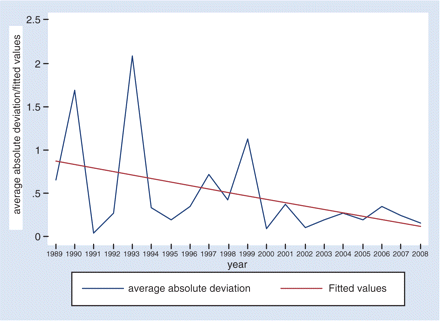 Chinese Journal of International Politics, Volume 4, Issue 1, Spring 2011, Pages 5–29, https://doi.org/10.1093/cjip/por003
The content of this slide may be subject to copyright: please see the slide notes for details.
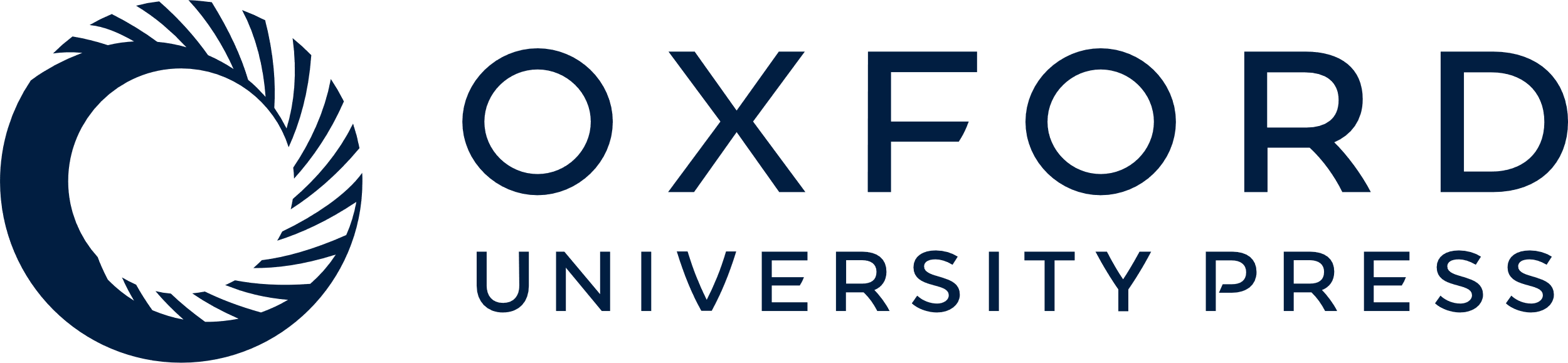 [Speaker Notes: Fig. 2 Annual Confrontation–Friendship Score Average Absolute Deviation, 1989–2008.
Source: Yan Xuetong, et al., Zhong Wai guanxi dingliang yuce (Quantitative Predictions of Sino-Foreign Relations) (Beijing: Shijie zhishi chubanshe, 2009), p. 39 (Table 1).


Unless provided in the caption above, the following copyright applies to the content of this slide: © The Author 2011. Published by Oxford University Press. All rights reserved. For permissions, please e-mail: journals.permissions@oup.com]
Fig. 3 Perceived Identity Difference Between Chinese and American People, as held by Chinese Respondents.
Source: ...
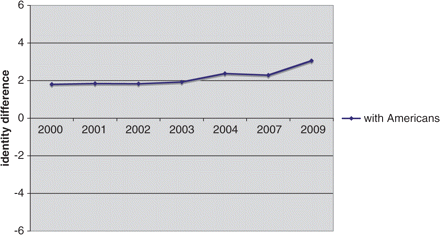 Chinese Journal of International Politics, Volume 4, Issue 1, Spring 2011, Pages 5–29, https://doi.org/10.1093/cjip/por003
The content of this slide may be subject to copyright: please see the slide notes for details.
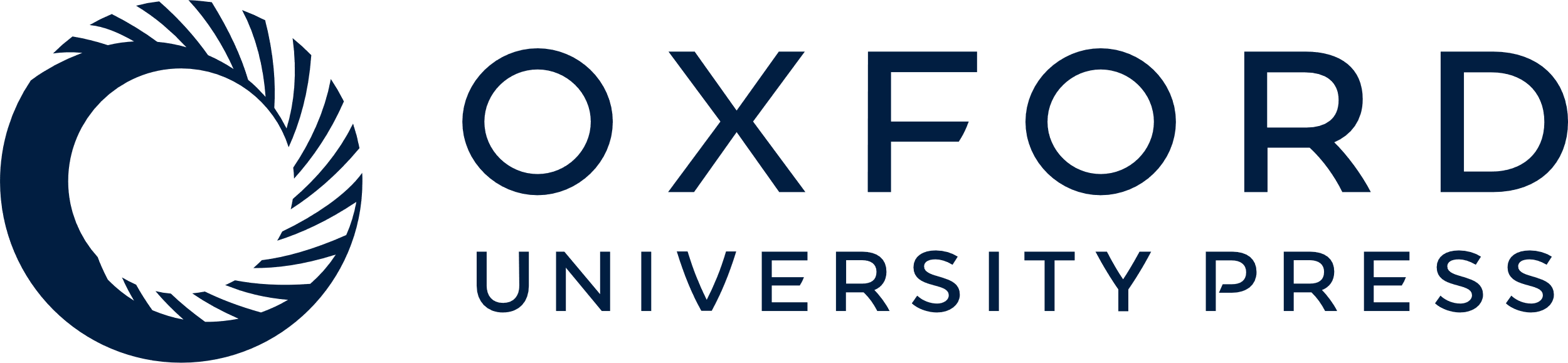 [Speaker Notes: Fig. 3 Perceived Identity Difference Between Chinese and American People, as held by Chinese Respondents.
Source: Beijing Area Study.41


Unless provided in the caption above, the following copyright applies to the content of this slide: © The Author 2011. Published by Oxford University Press. All rights reserved. For permissions, please e-mail: journals.permissions@oup.com]
Fig. 4 Frequency Count of Articles Referring to ‘Insatiable’ and ‘Assertive’ within Five Words of ‘China’ in US ...
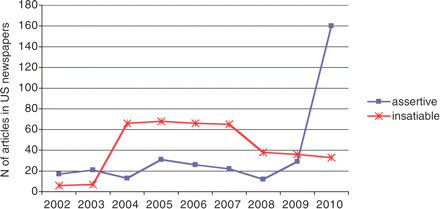 Chinese Journal of International Politics, Volume 4, Issue 1, Spring 2011, Pages 5–29, https://doi.org/10.1093/cjip/por003
The content of this slide may be subject to copyright: please see the slide notes for details.
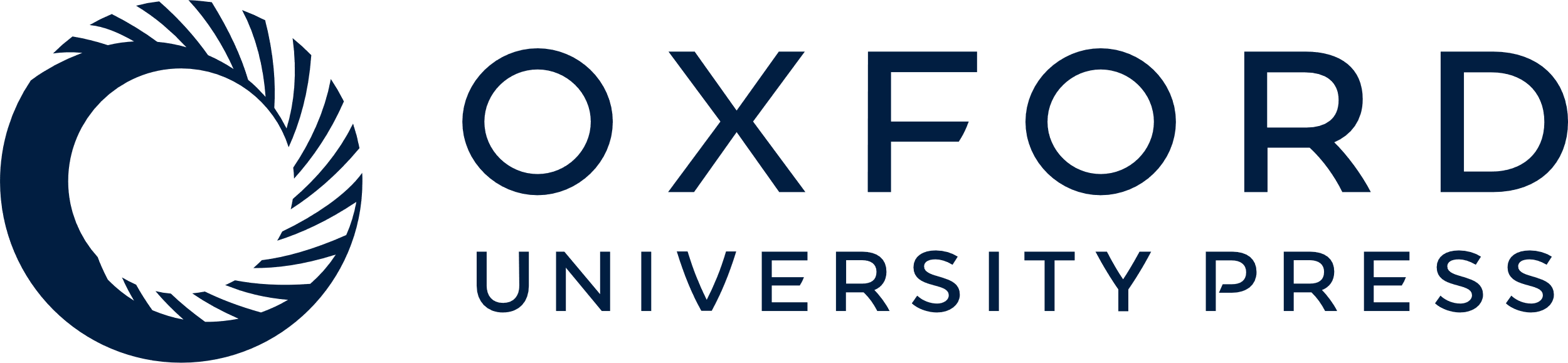 [Speaker Notes: Fig. 4 Frequency Count of Articles Referring to ‘Insatiable’ and ‘Assertive’ within Five Words of ‘China’ in US Newspapers and Wire Reports.
Source: Lexisnexis.


Unless provided in the caption above, the following copyright applies to the content of this slide: © The Author 2011. Published by Oxford University Press. All rights reserved. For permissions, please e-mail: journals.permissions@oup.com]